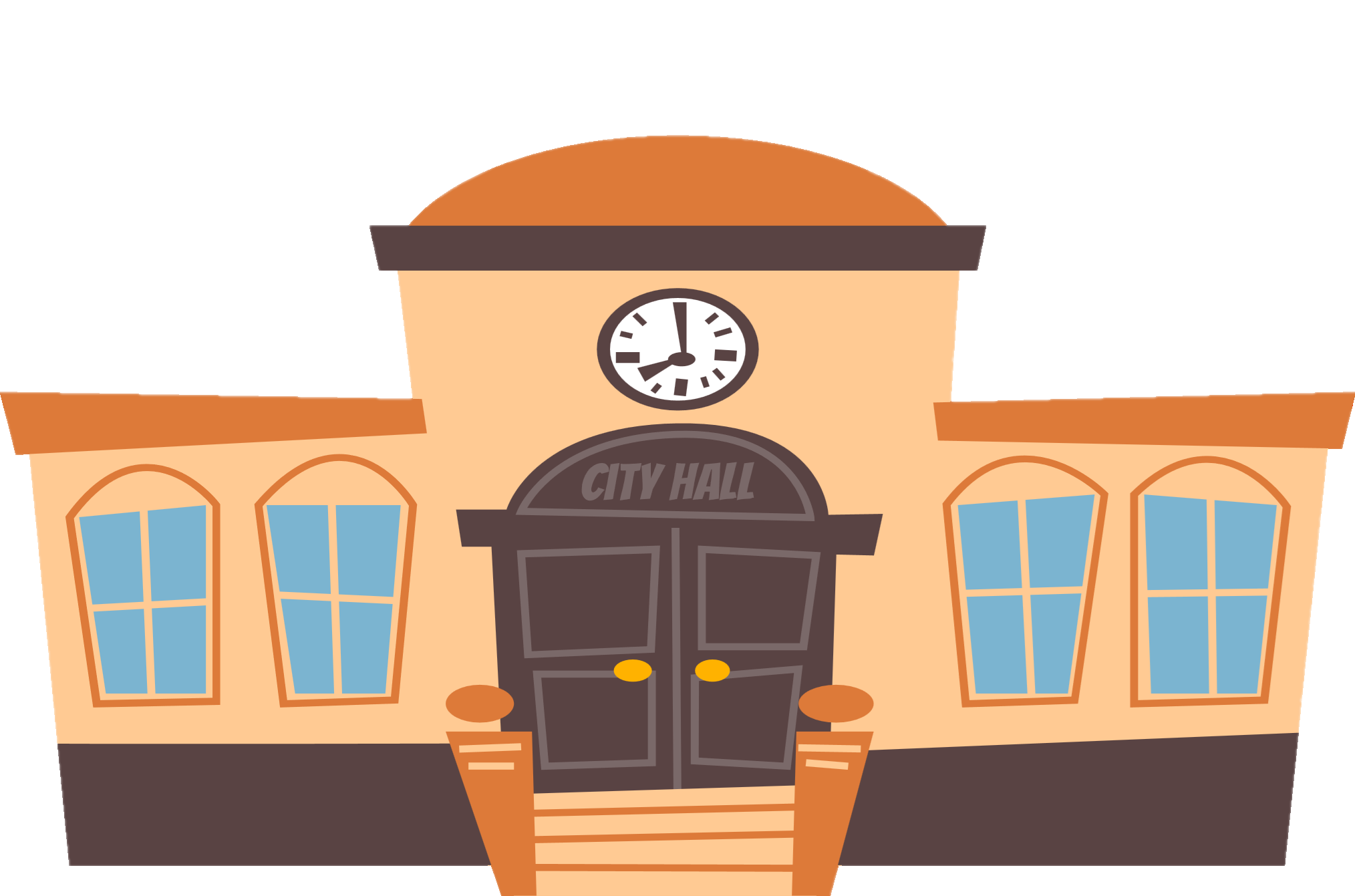 city hall
library
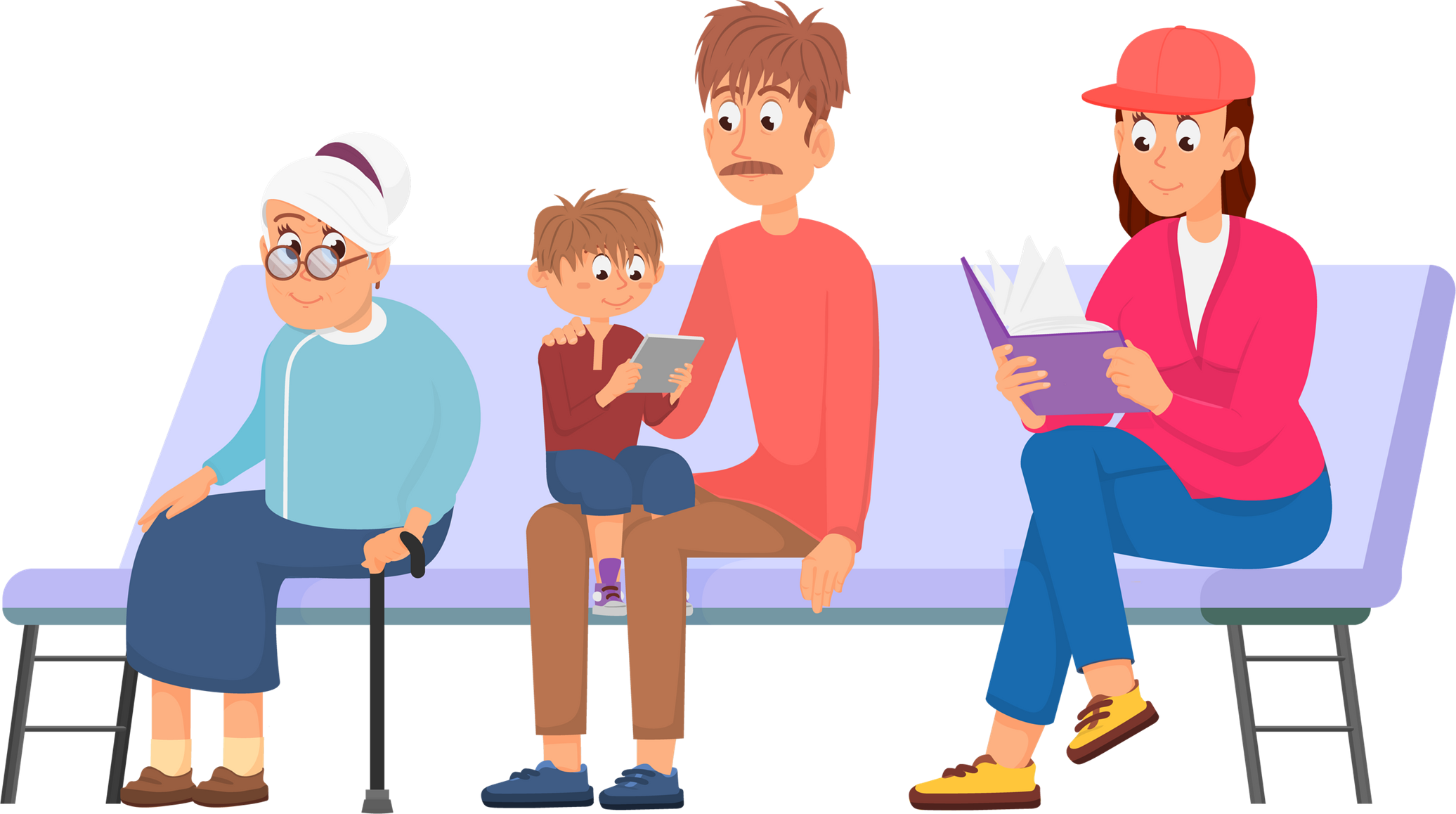 bus stop
station
music hall
police box
police station
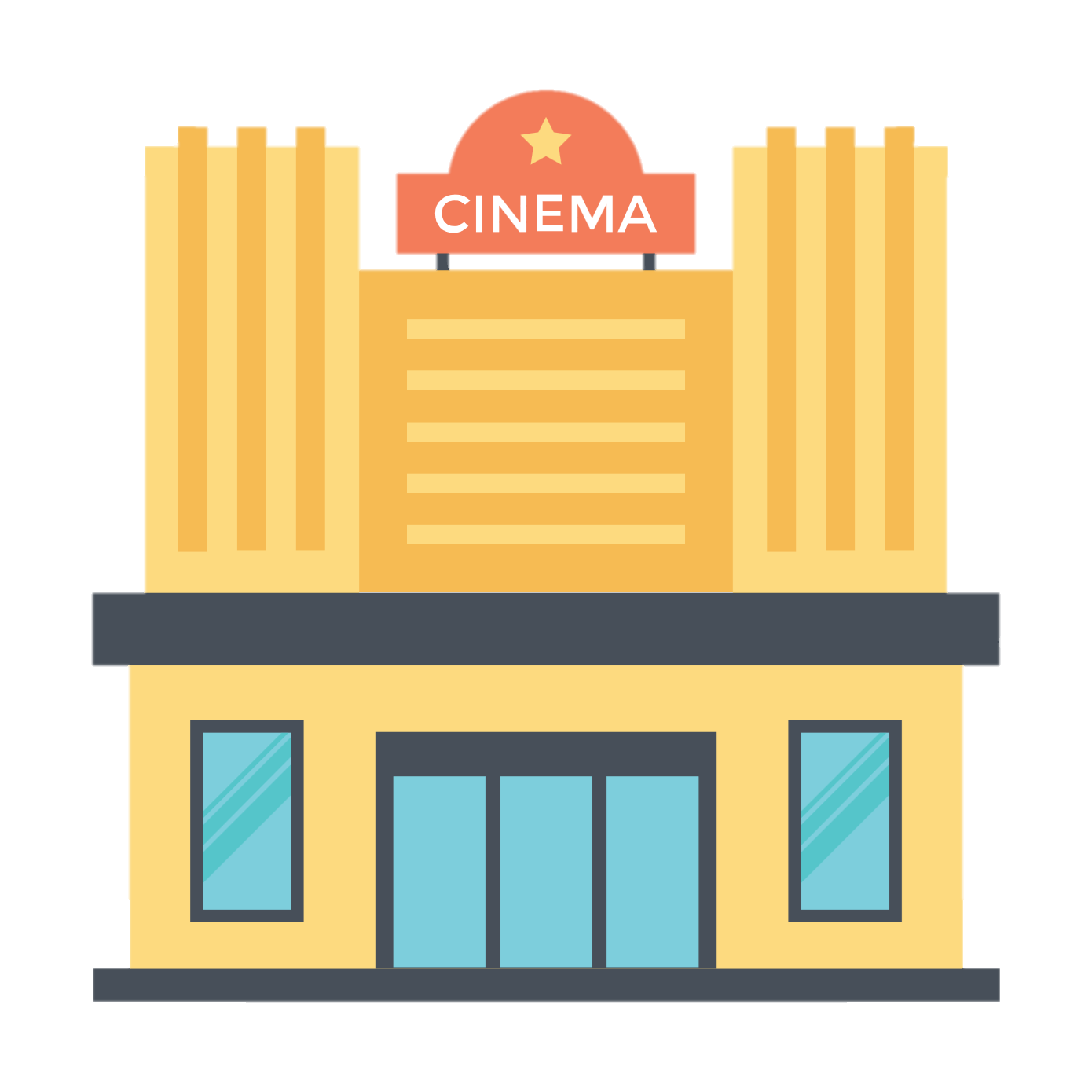 movie theater
museum
hospital
supermarket
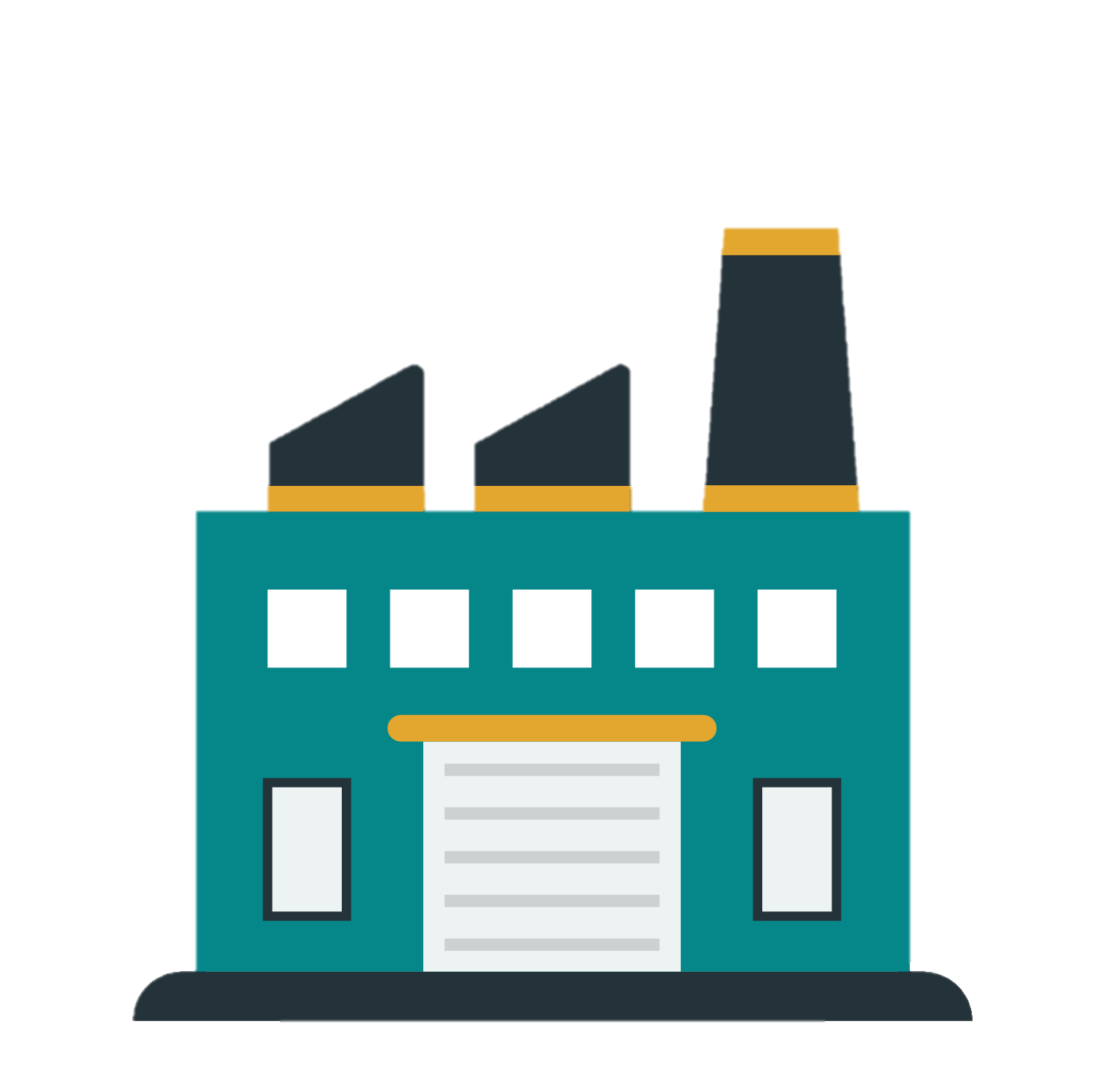 factory
post office
flower shop
park
bookstore
conveniece store
restaurant
shopping mall